Grant-funded projects
NSF EPSCoR: CREWS – Consortium for Research on Environmental Water Systems
Upper Clark Fork (hard rock mining), Powder River Basin (energy extraction - fracking), Judith River Basin (agricultural runoff)
MSU, UM, MTech, SKC, LBHC
MiniDOT Synthesis 20190812, by Rob Payn June 14, 2020
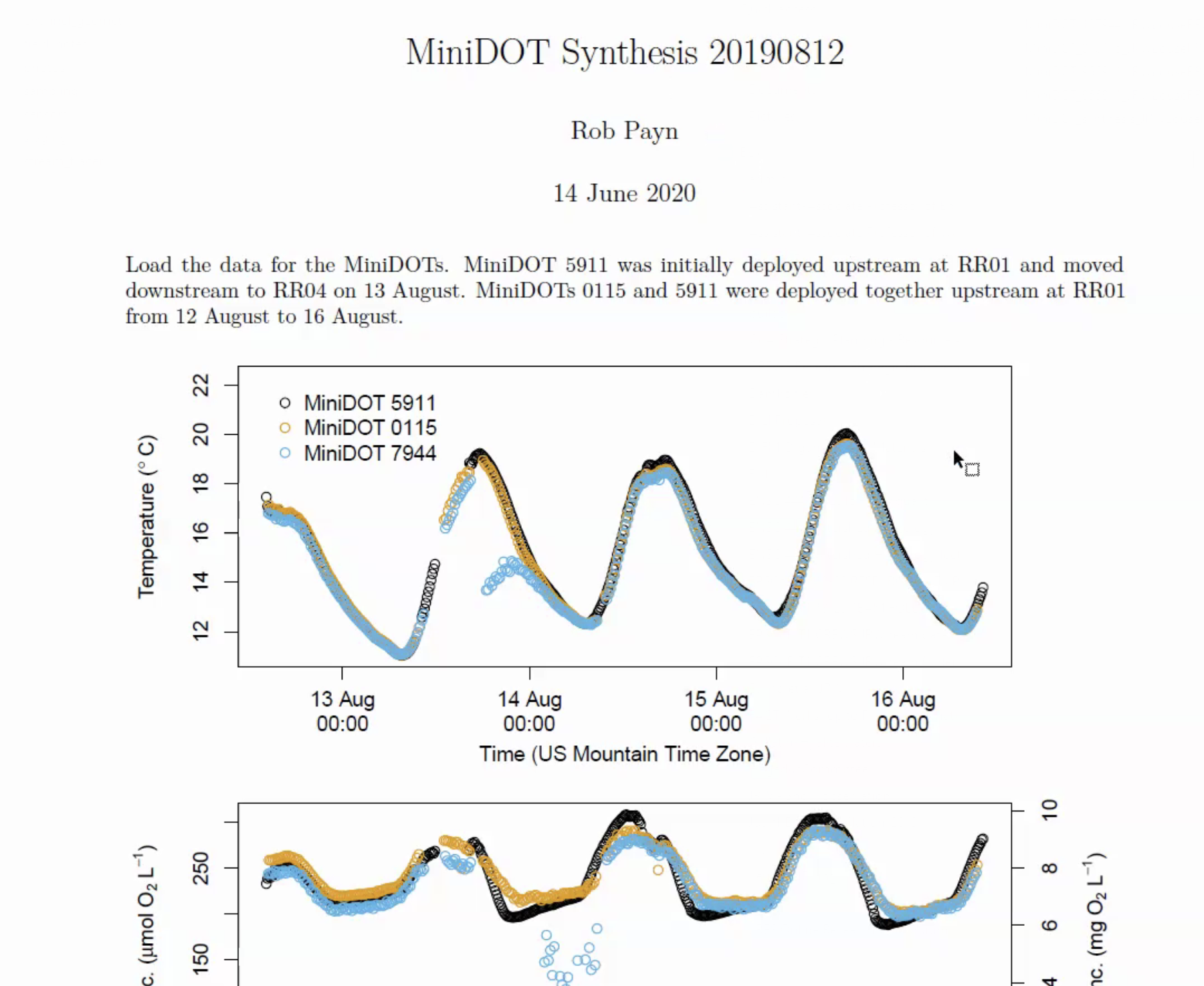 MiniDOT was deployed downstream
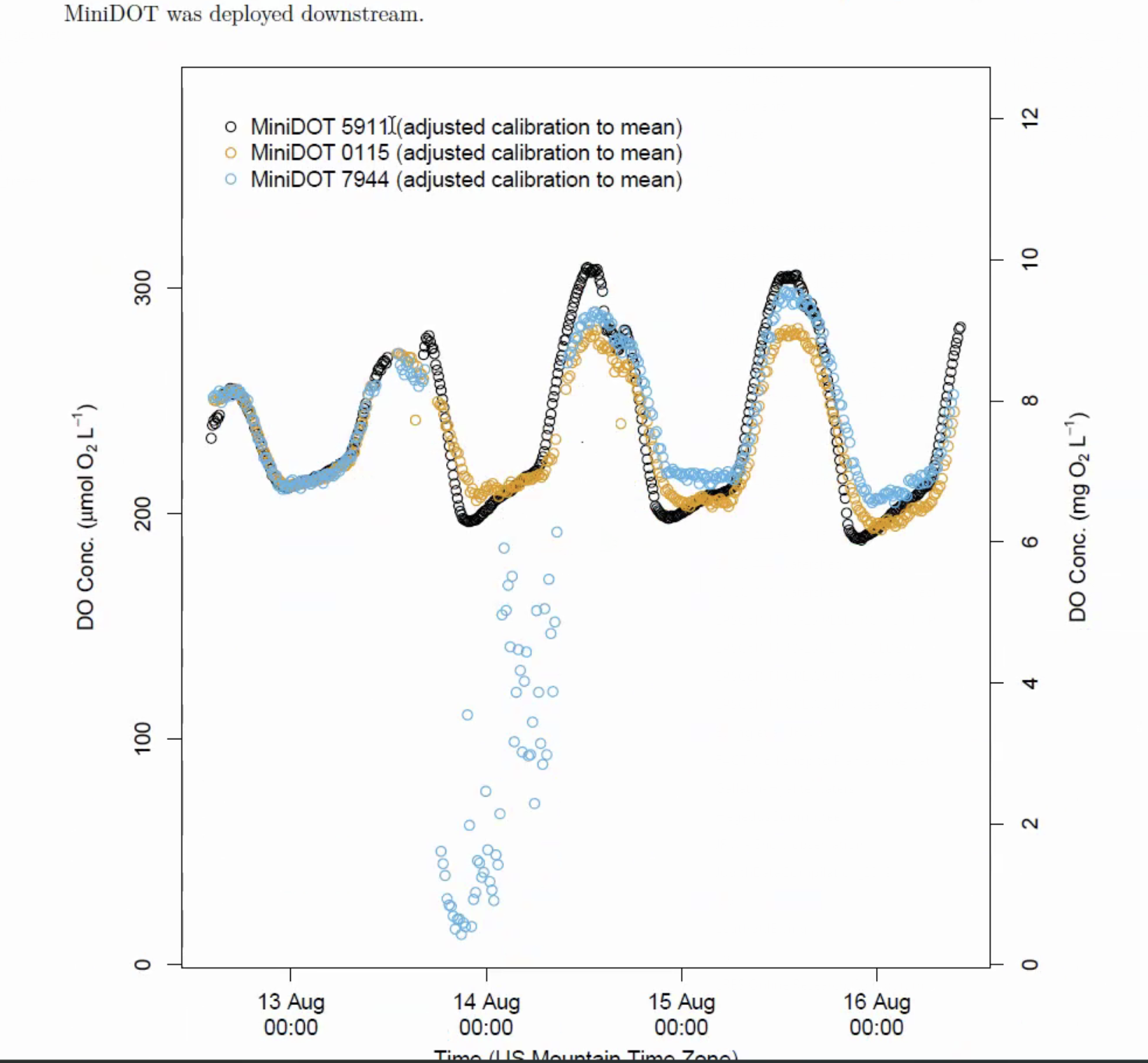 MiniDOT was deployed downstream (continued)
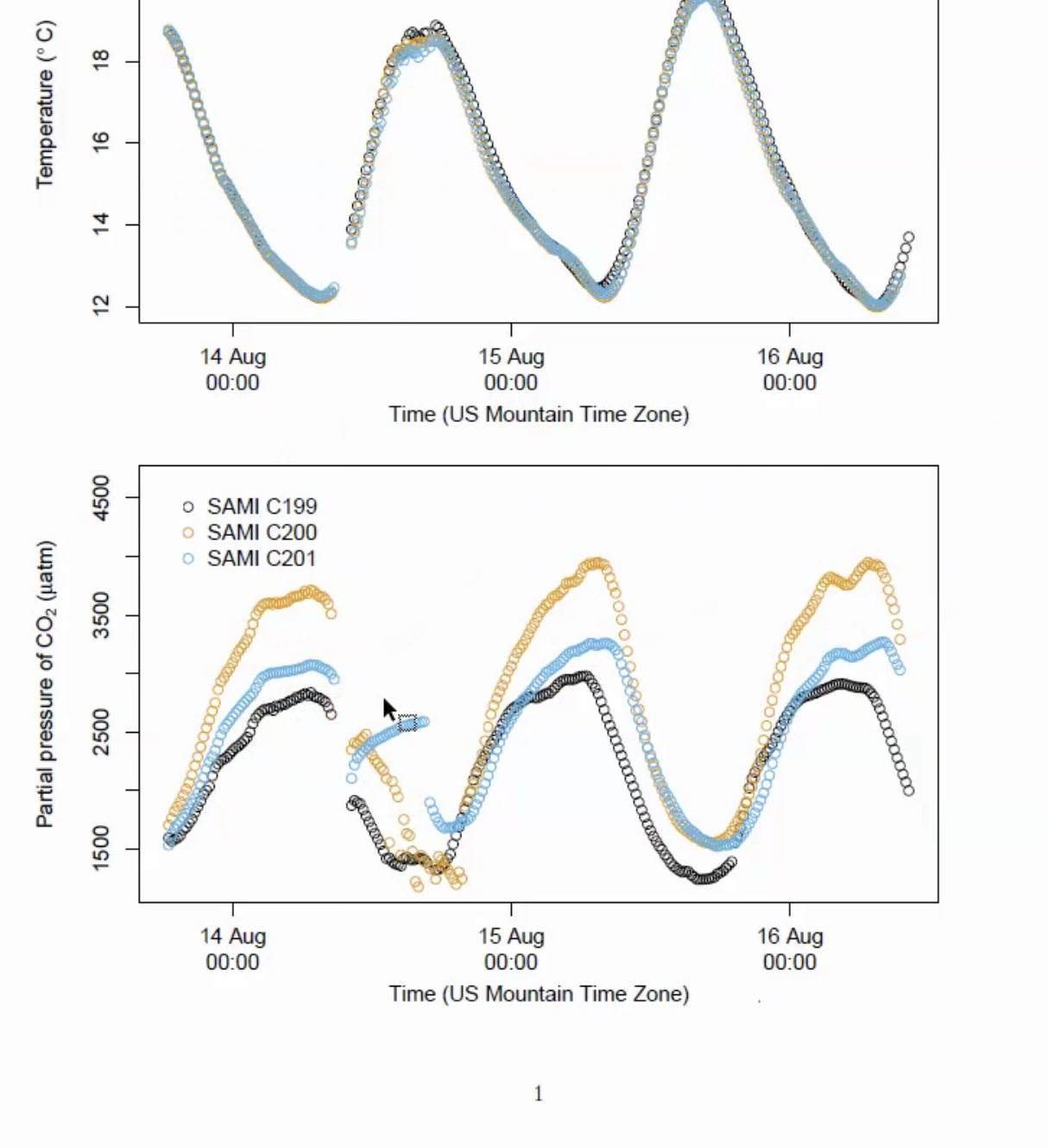 Calibration corrections
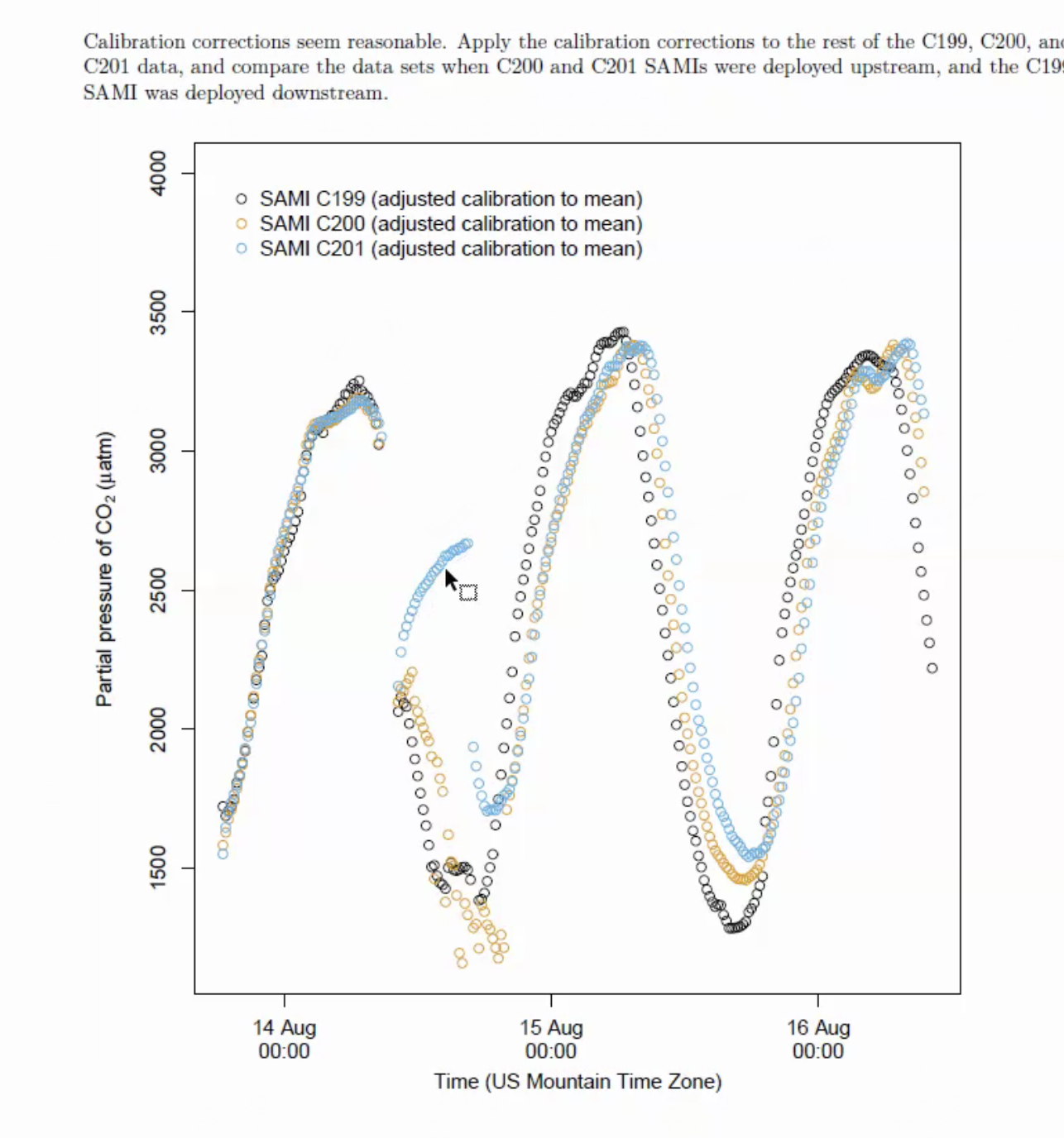 Airial map of stream spots measured:
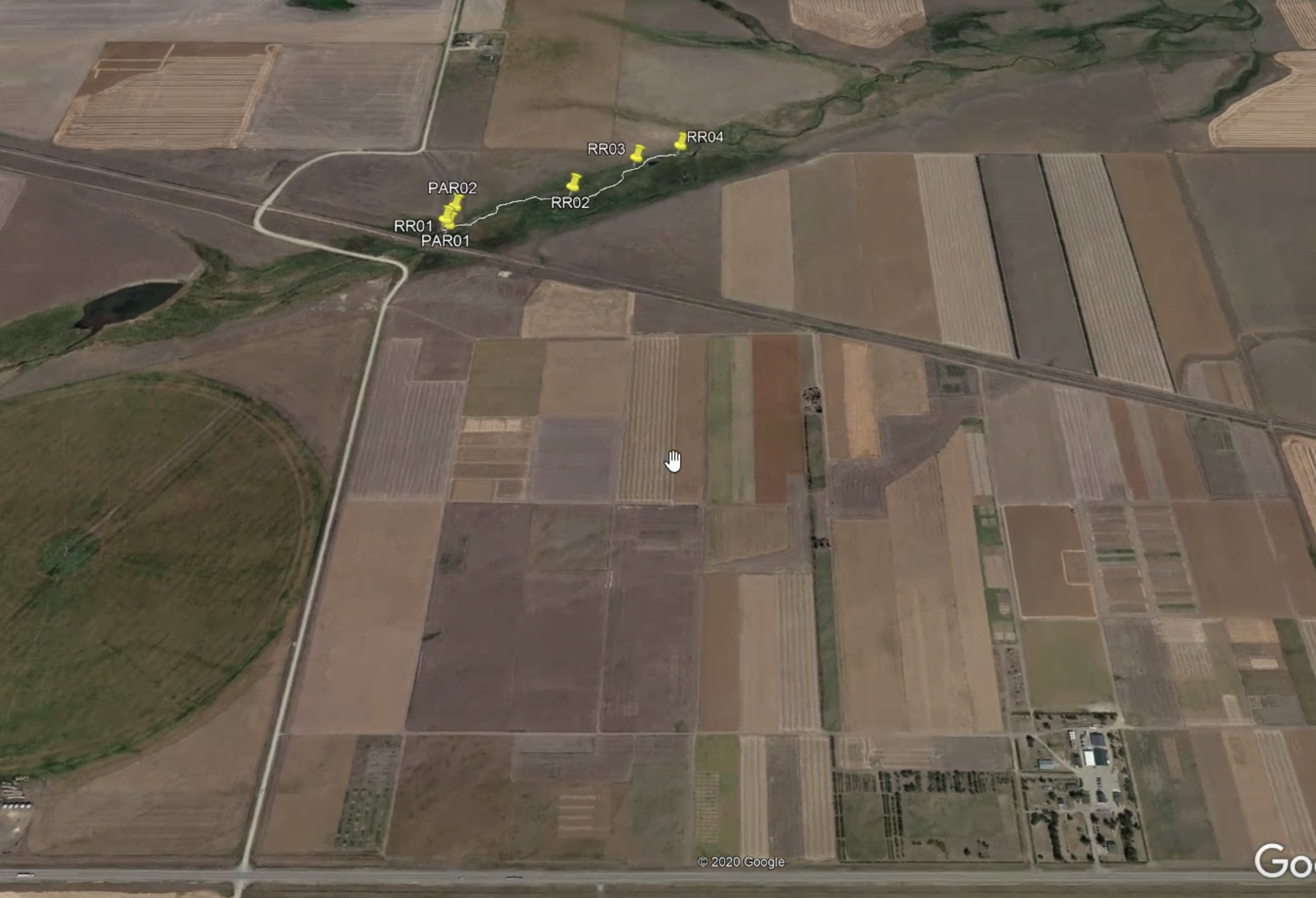 Satelite image of stream including areas RR03 and RR04
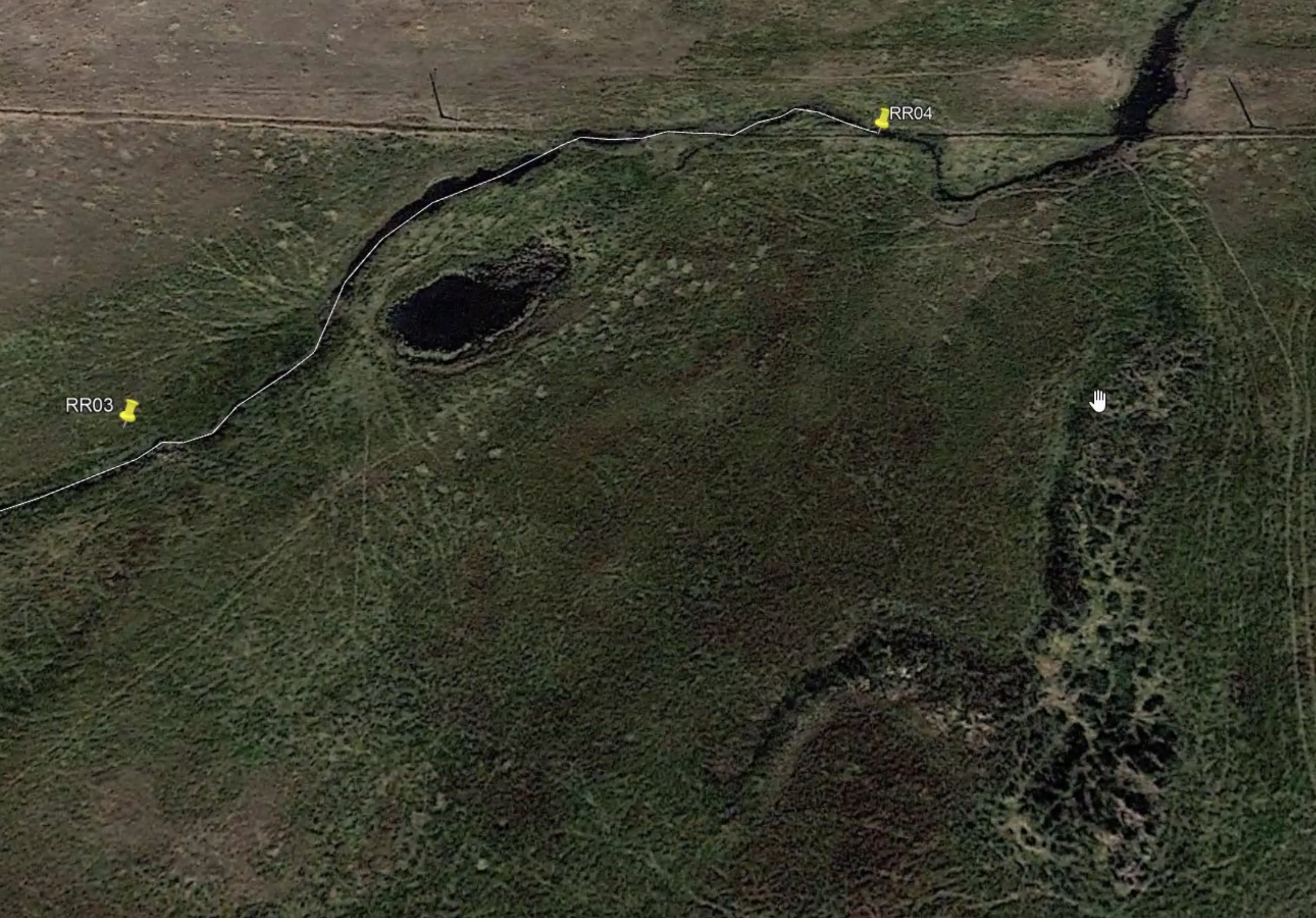 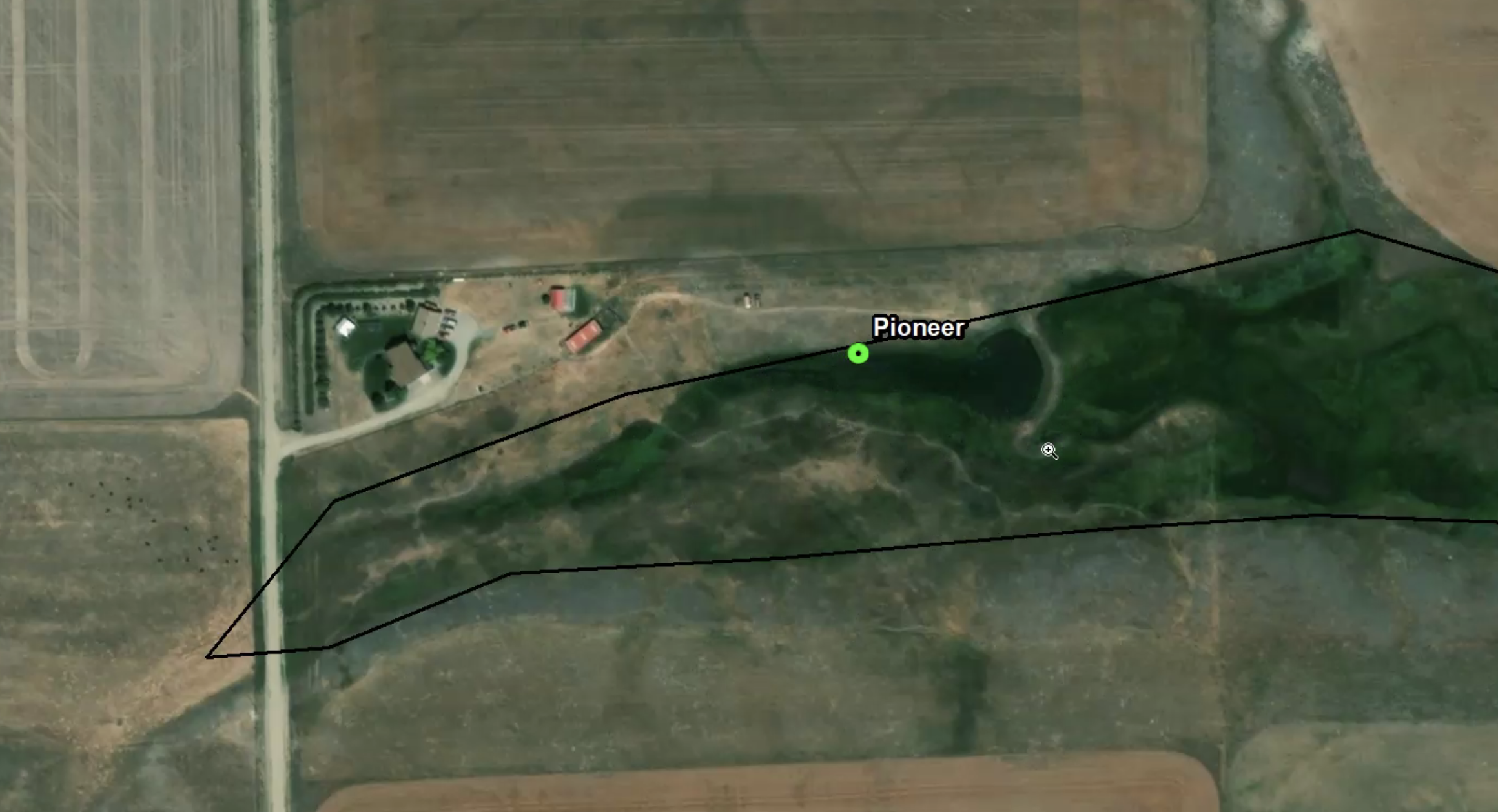 “Detrification engine”
Satelite image farther out showing nearest towns
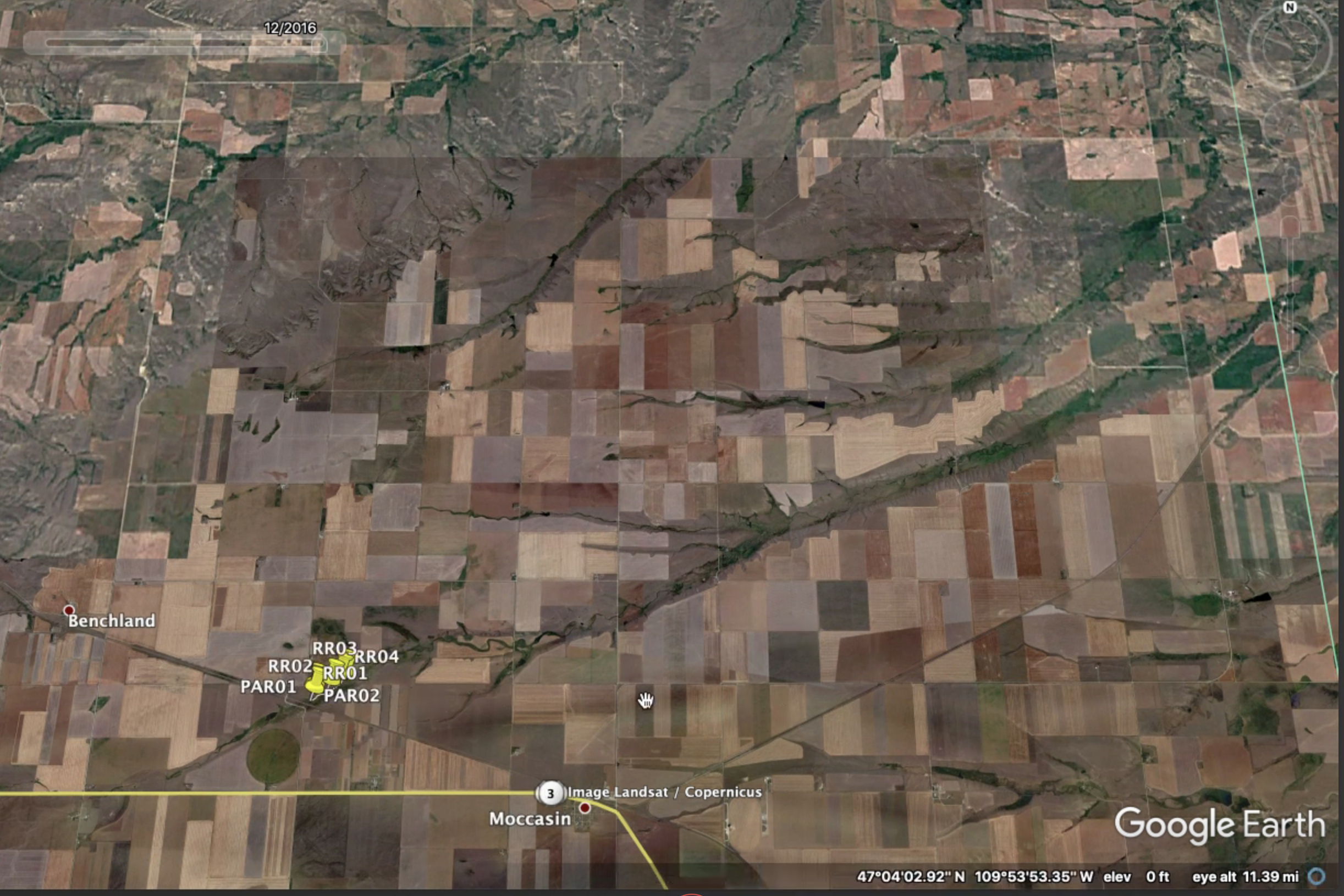 Satelite View farther still showing headwaters and towns
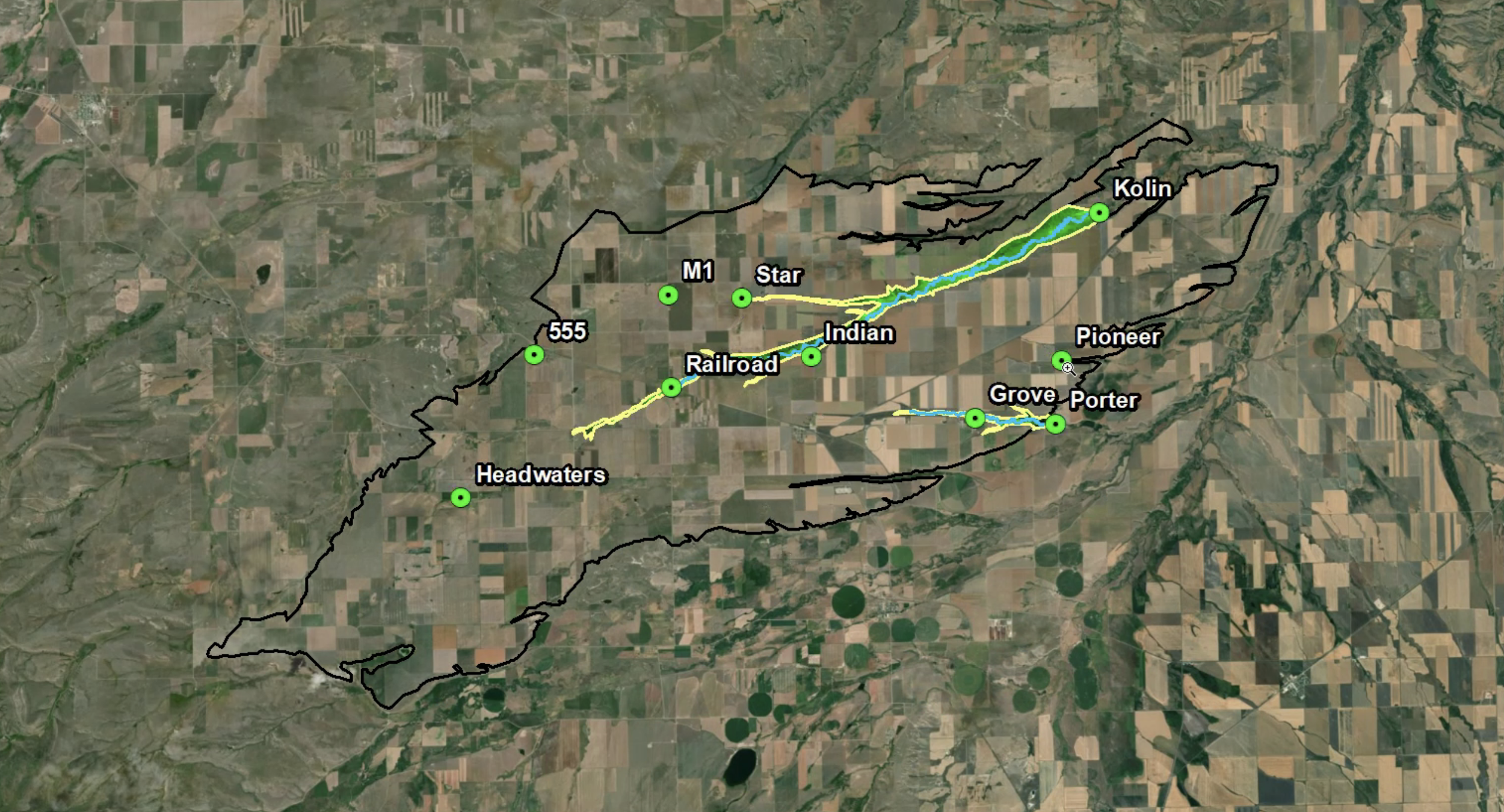 3D topographic models 1) RGB Orthomosaid, 2) Elevation Model
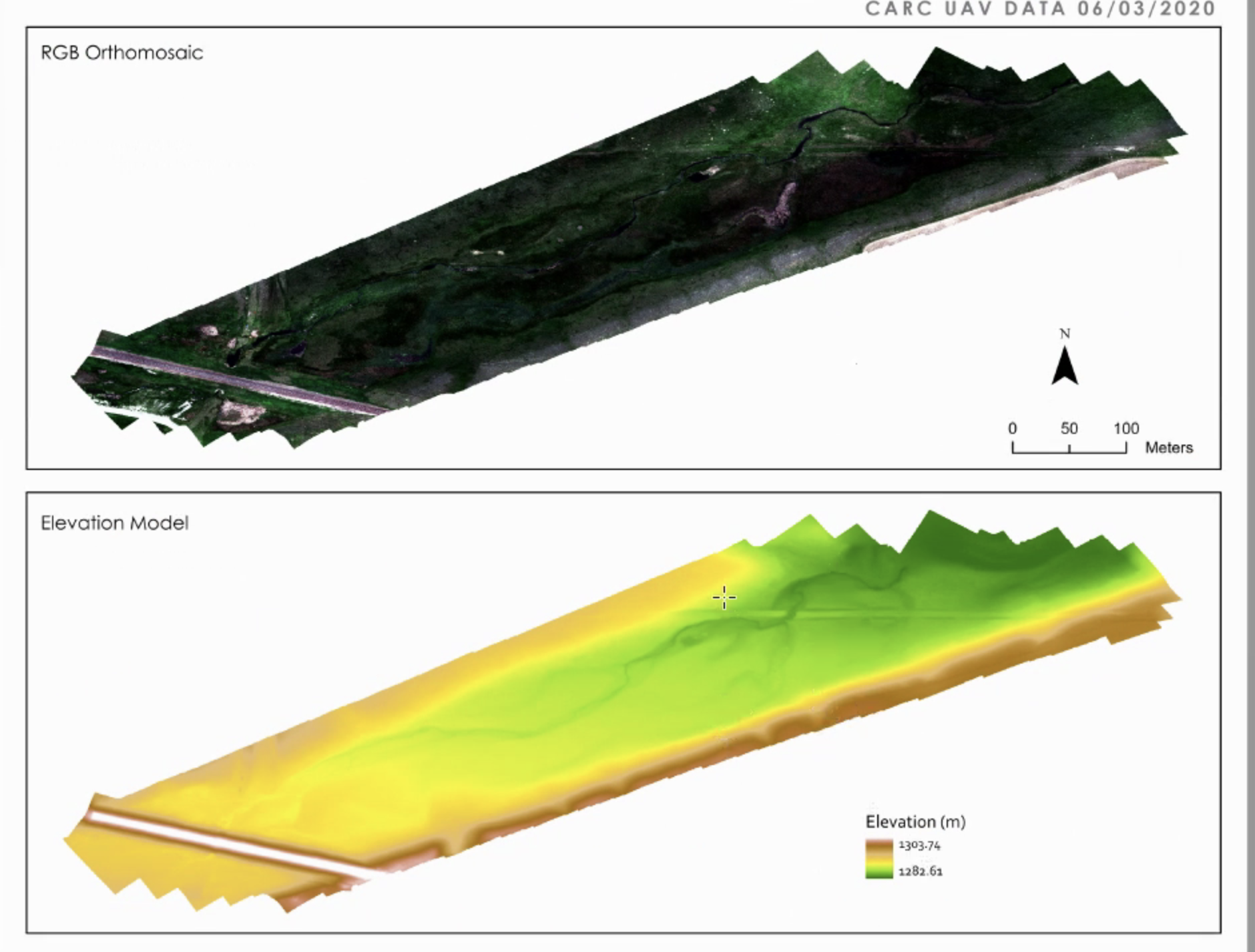 3D model NDVI and NDRE
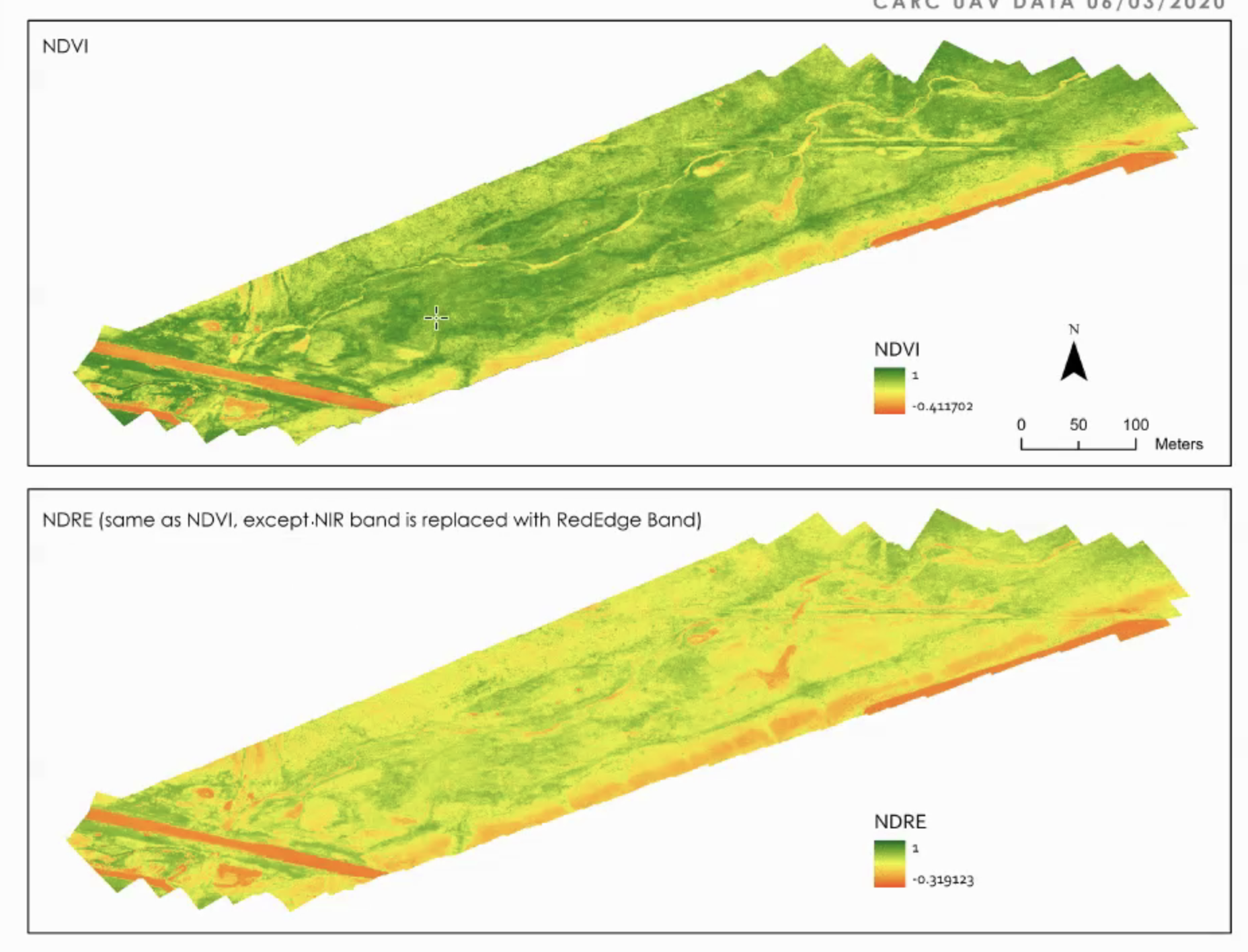